ОСНОВИ  СУЇЦИДОЛОГІЇ
Курс за вибором для тих, хто прагне:
 - навчитися бути уважним до навколишніх (особливо дорогих нам) людей;
- володіти психотехніками саморегуляції настрою та інших психічних станів;
- завжди знаходити конструктивне рішення складної проблеми, життєвої ситуації та ін.;
-  зберегти власне і, навіть, врятувати чиєсь життя.
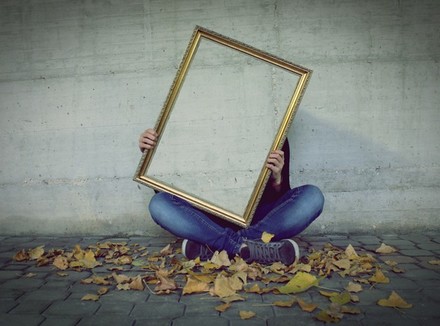 У дев'яти випадках із десяти суїцидальна спроба – це не бажання вкоротити собі віку, а крик про допомогу.                                                                                              Г.Отто
Для чого це потрібно?
Самогубство здійснюється в особливу, виняткову хвилину життя, коли чорні хвилі заливають  душу і втрачається усякий   промінь надії. 
За офіційною статистикою, щороку кінчають життя самогубством 1 000 000 осіб. Серед них:
- 280 тисяч китайців 
- 30 тисяч американців
- 25 тисяч японців
-  50 тисяч росіян
Держкомстат оприлюднив дані про суїциди в Україні. За даними відомства, в останні роки з життя з власної ініціативи йдуть близько 20 осіб на кожні 100 тисяч населення.
У 90% випадків батьки не знають про спроби самогубства, які роблять їх діти.
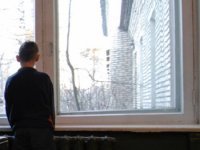 Фактично 35-70% таких дітей взагалі нікому не розповідають про це.

Якщо особі, для якої характерна передсуїцидна поведінка, не надати професійної психологічної допомоги, настає останній етап — суїцид.
Про що дізнаємось?
Під час  занять ви дізнаєтесь про причини зародження суїцидальних мотивів.
Навчитесь розпізнавати передсуїцидальний стан людини за виявами поведінки, змінами в емоційних станах.
Про правила спілкування з людьми, які мають суїцидальні думки й наміри.
Про способи попередження самогубств.
Навчальний курс складається з теоретичного  та практичного блоків.
До зустрічі!
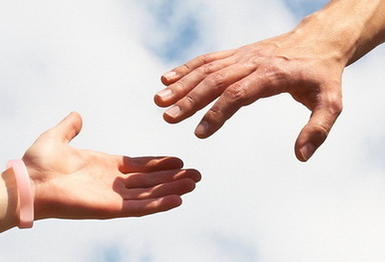